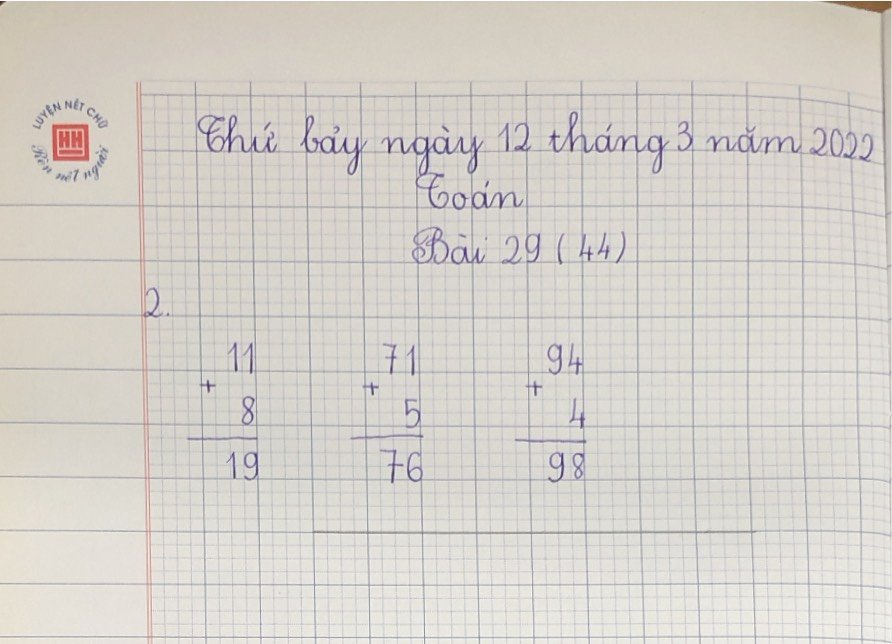 PHÉP CỘNG, PHÉP TRỪ ( không nhớ)
TRONG PHẠM VI 100
8
Chủ đề
Bài 29: PHÉP CỘNG SỐ CÓ HAI CHỮ SỐ 
VỚI SỐ CÓ MỘT CHỮ SỐ
(trang 44 - 45)
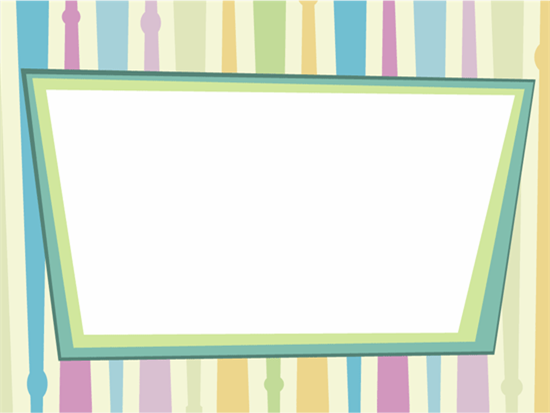 KHỞI  ĐỘNG
Đồ dùng nào dài hơn hộp bút?
Đồ dùng nào ngắn hơn cái kéo ?
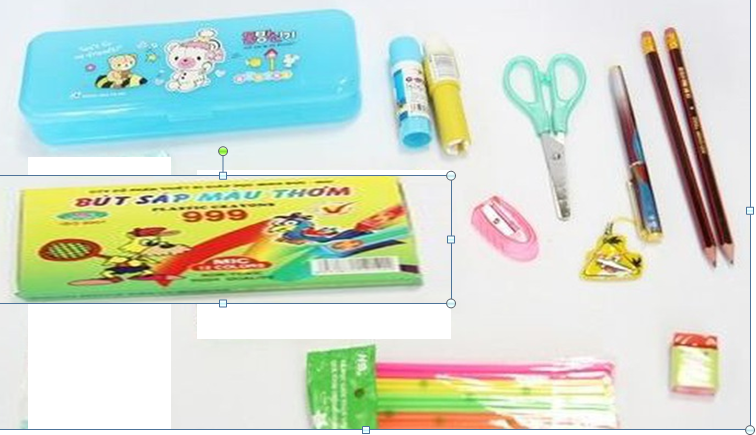 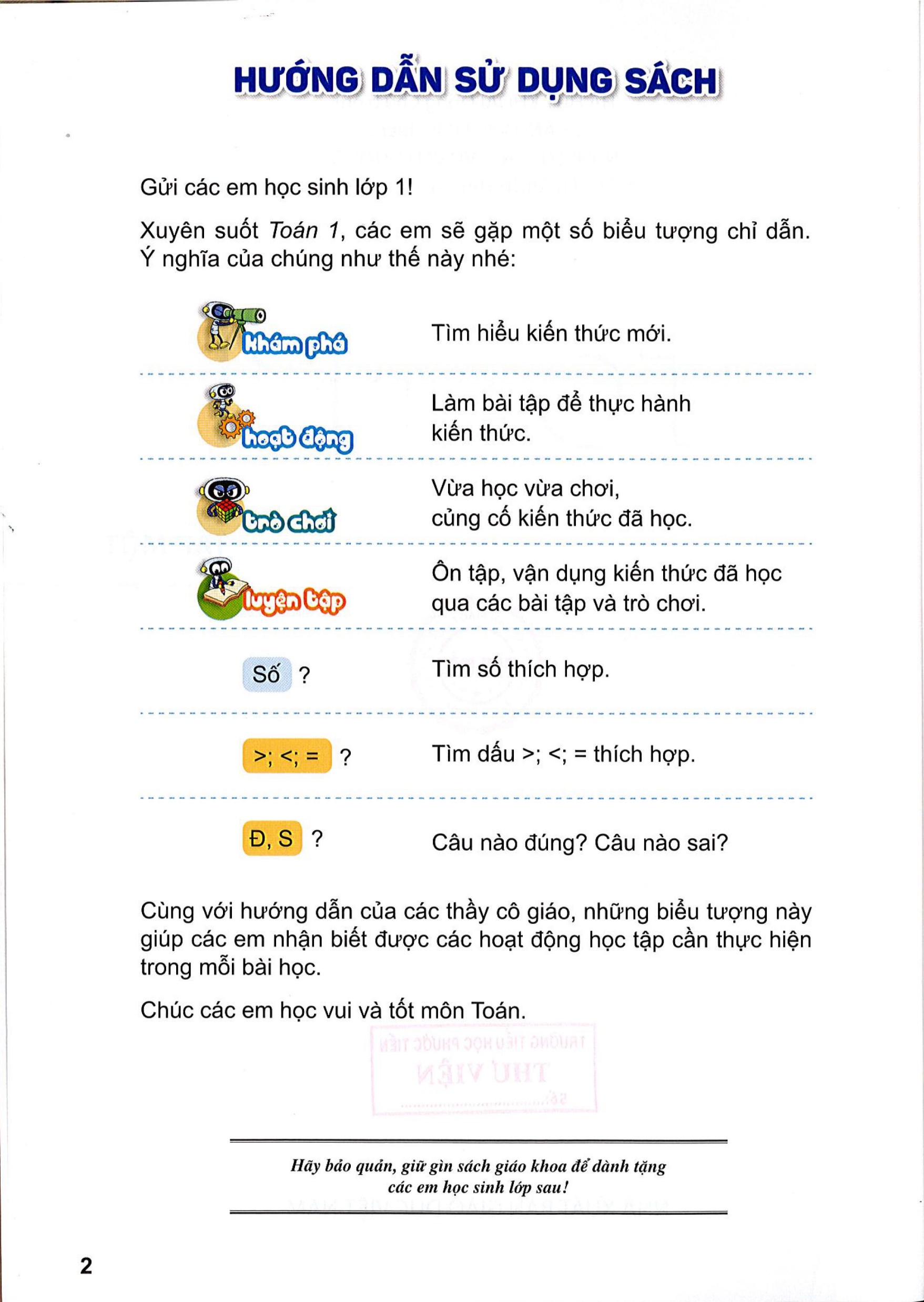 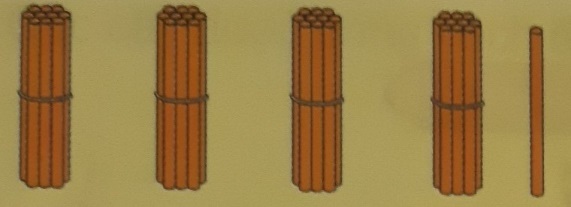 1
4
5
+
6
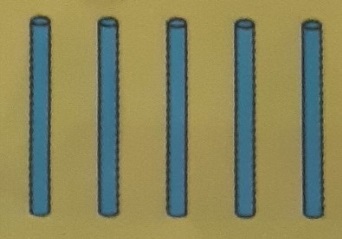 4
46
41
1 cộng 5 bằng 6, viết 6
41 + 5 = ?
+
5
Hạ 4, viết 4
6
4
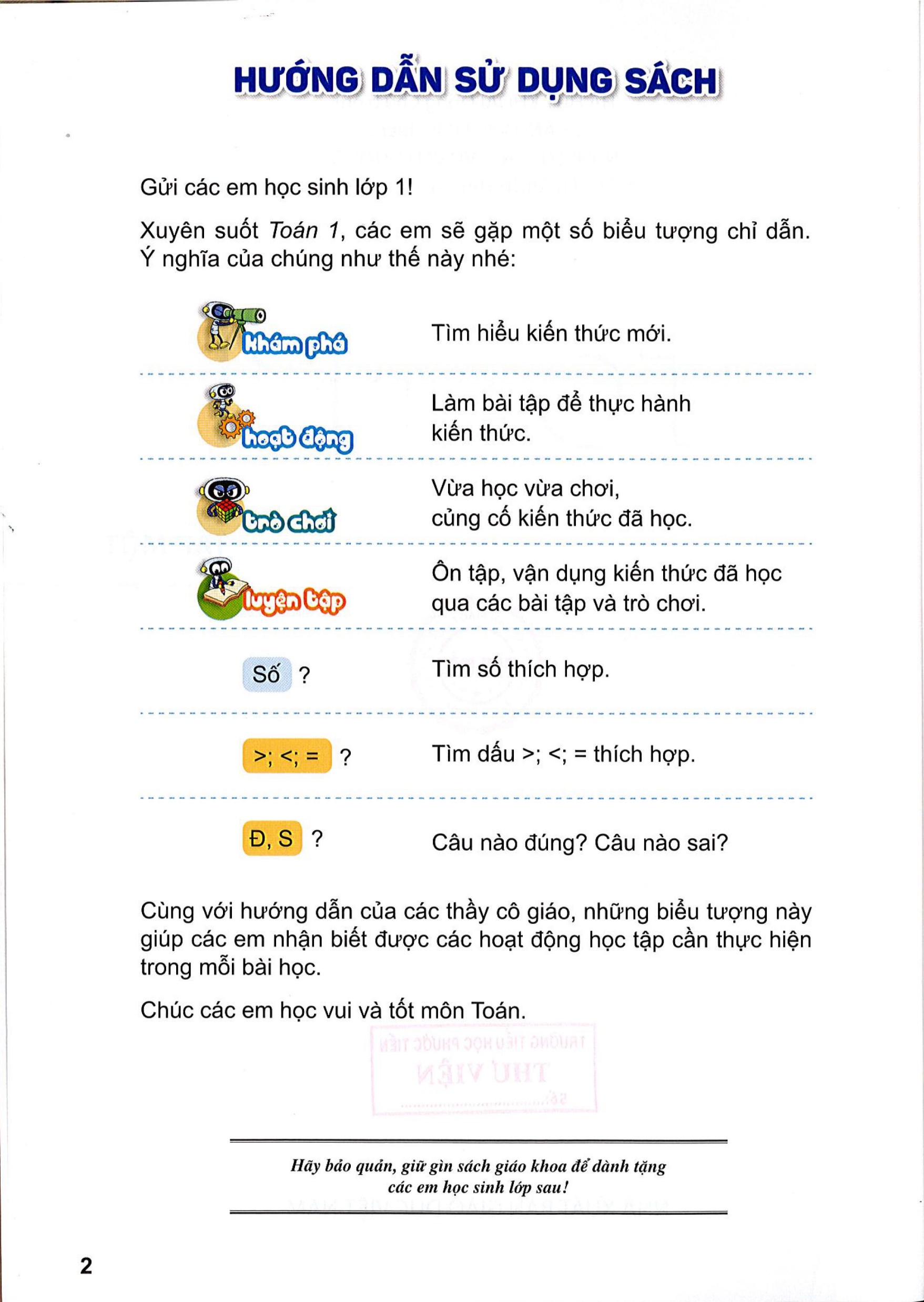 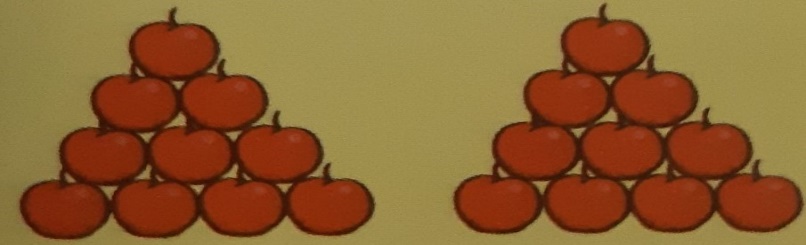 0
2
4
+
4
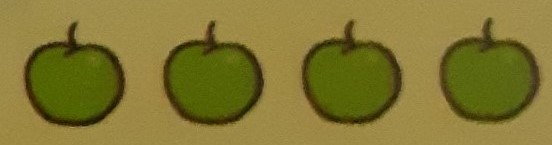 2
24
20
0 cộng 4 bằng 4, viết 4
20 + 4 = ?
4
+
Hạ 2, viết 2
2
4
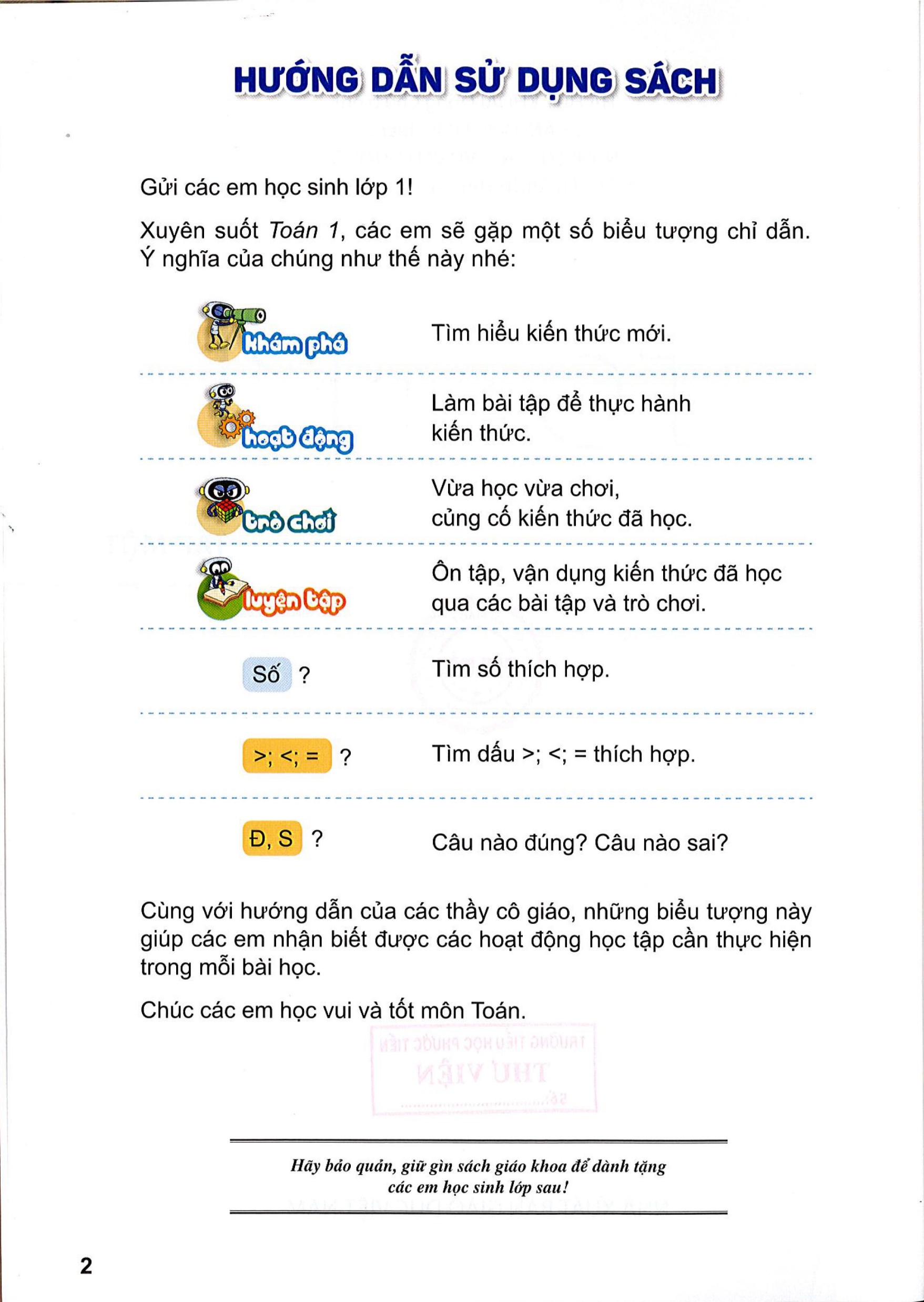 Tính
1
60

        7
82
   +
        5
24

       3
+
+
8
7
6
7
2
7
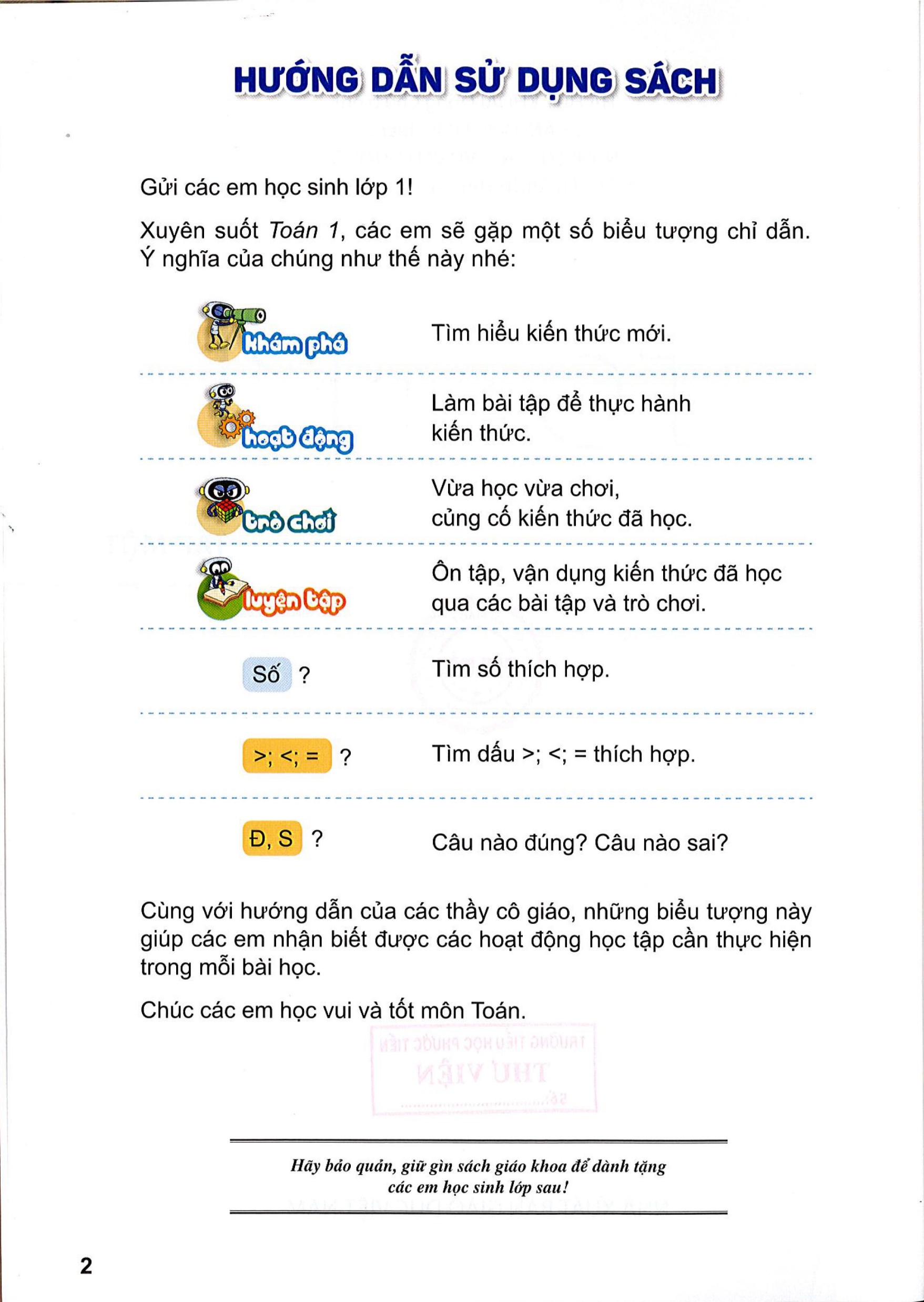 Đặt tính rồi tính.
2
71 + 5
94 + 4
11 + 8
11
8
+
1
9
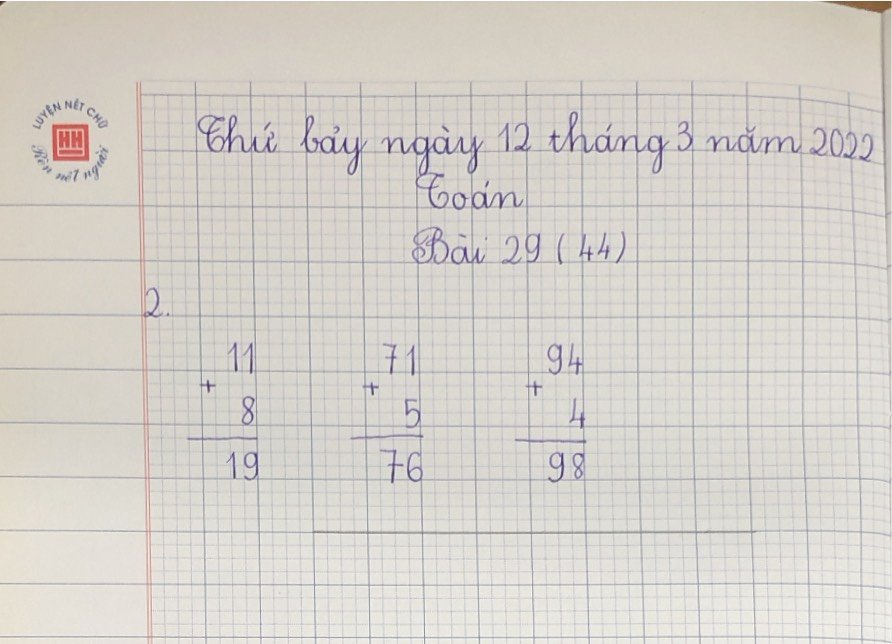 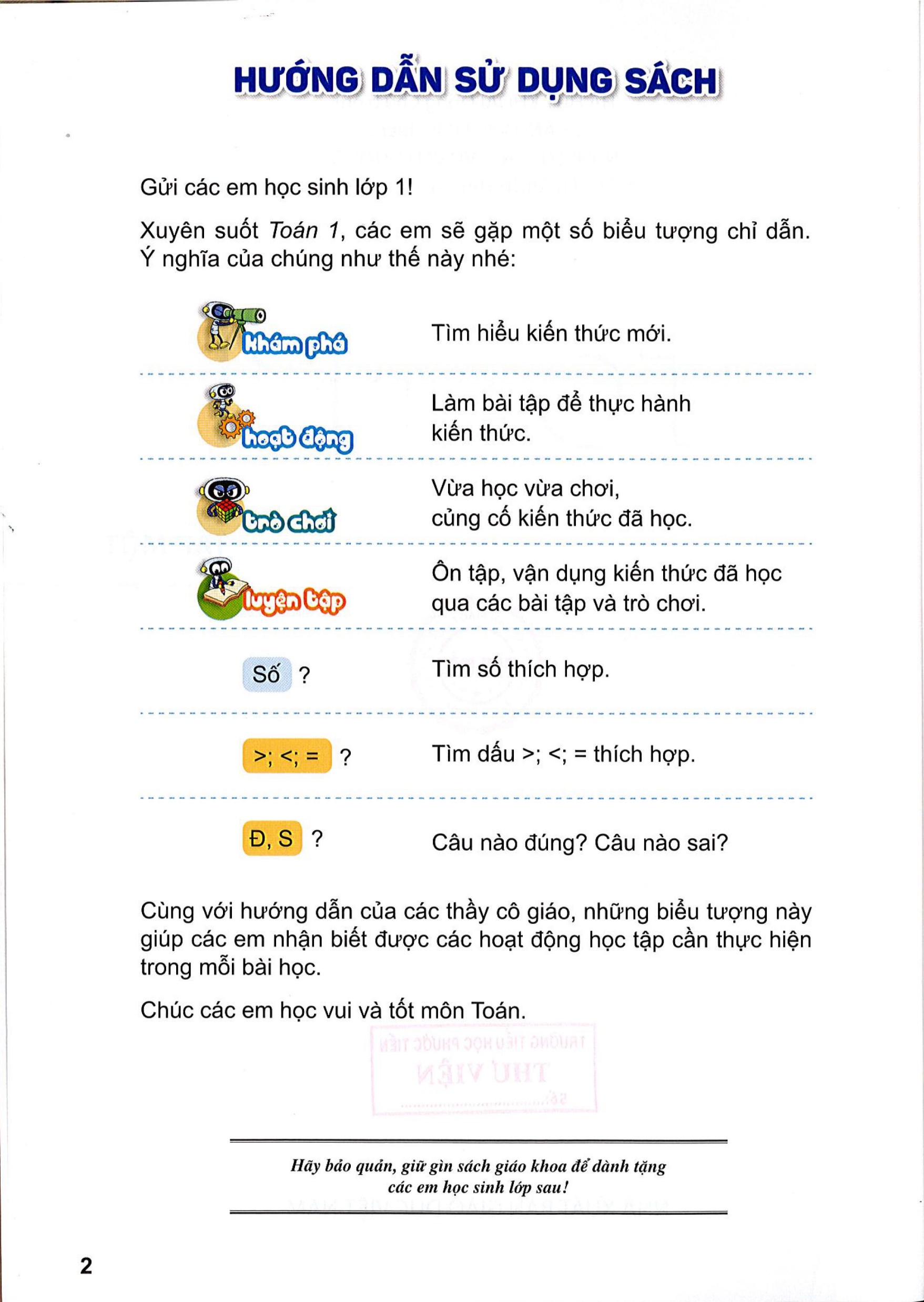 Đặt tính rồi tính.
2
71 + 5
94 + 4
11 + 8
71
11
94
8
5
4
+
+
+
1
7
9
9
6
8
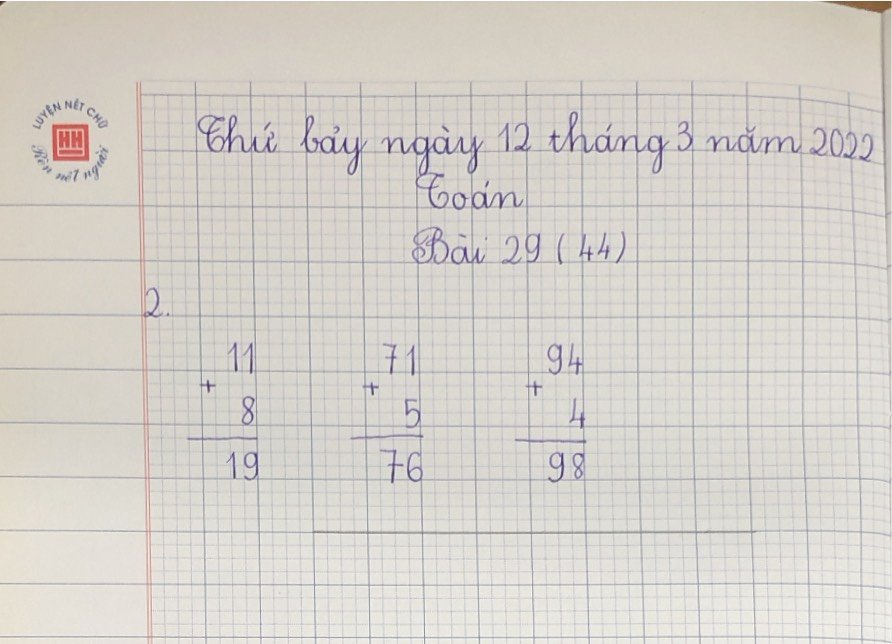 Tính rồi tìm thức ăn cho mỗi con vật.
3
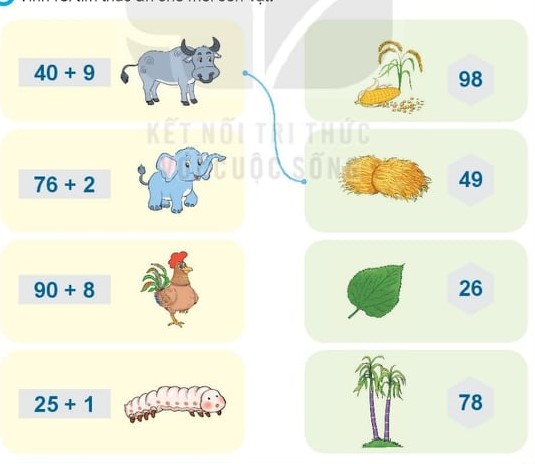 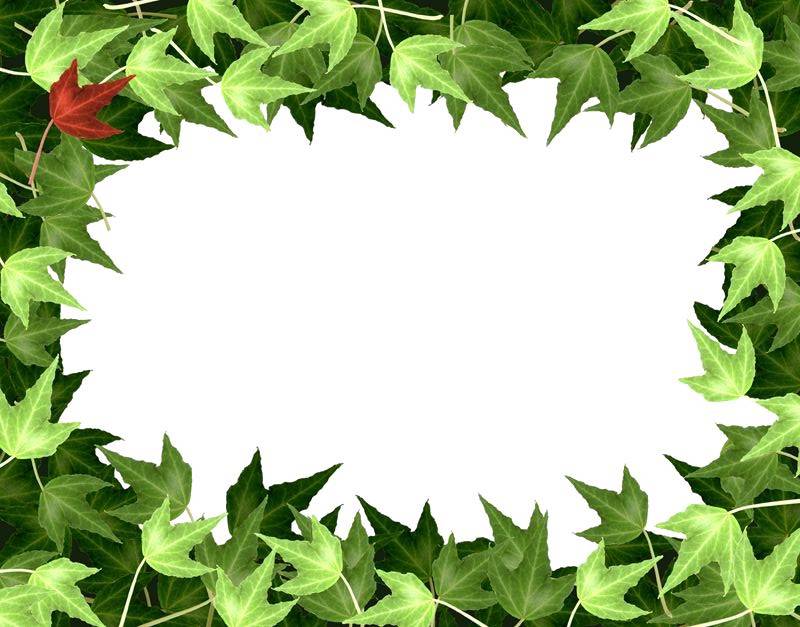 (
KẾT NỐI VÀ VẬN DỤNG